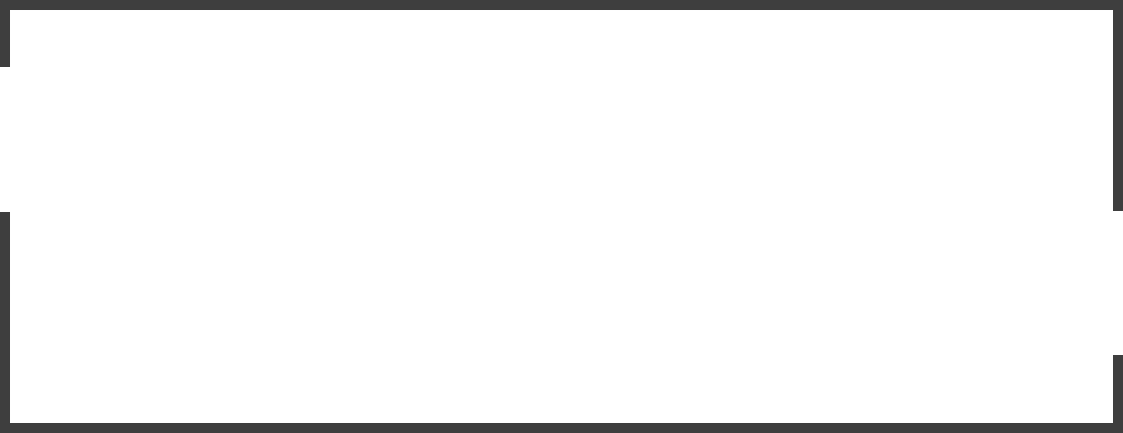 건강가정론
DATE : 20.1학기.1주차 비대면수업자료
BY : 사회복지학과 김정기 교수
1.  가족구조의 변화
가족구조의 변화는 가족외형상의 변화로서 크게 가족규모상의 변화와  가족형태상의 변화로 분류할 수 있다.
* 가족규모상의 변화 : 핵가족화,  가족해체가 증가하고 있으며
* 가족행태상의 변화 :  한부모가족,  조손가족,  재혼가족,  맞벌이 가족,  다문화 가족,  미혼모와 부자가족,  기러기가족,  새터민가족,  독신가족 등등
사회변화와 가정

우리사회는 지난 70여년간 고도의 경제성장과 산업화,  도시화의 영향으로 일상생활에서 다양한 변화를 경험하였을뿐 아니라 가족관계와 가정환경에서도 급격한 변화를 이루었다.

오늘날 가족의 변화는 다양한 사회적 변화 요인들이 복합적으로 상호연관되어 영향을 미치고 있다.  본 장에서는 가족의 구조,  가치,  기능의 세가지 측면에서 가장 두드러진 변화,  즉  가족규모와 형태의 변화,  가족 가치관의 변화,  그리고  가족 기능의 변화등을 살펴 보겠다.
<제 1장>
사회변화와 가정
START
(1) 핵가족화현상
우리나라의 가족은 외형상으로 핵가족화되고 있다. 먼저 세대구성이 단순화 되면서 3세대 확대가족에서 2세대 핵가족형태로 변화해왔다.  현재 우리나라의 가장 보편적인 가족형태는 부모와 자녀로 이루어진 2세대 가족이다.
1) 가족규모의 변화 :  핵가족화,  소가족화,  가족해체의 증가,  
가족구조적 변화의 한 형태로서 가족규모의 변화는 인구구조적 변화와 밀접하게 관련되어 있다. 가장 뚜렷한 변화양상은 가족의 크기가 줄어든다는 것과 가족해체가 늘어나고 있다는 점이다.
<제 1장>
사회변화와 가정
START
(3) 가족해제현상의 증가

우리나라 의 가정은 지난 30여년간 이혼자의 수가 8배이상 증가하여 이혼율,  즉  가족해체현상이  급격히 심화되고 있으며  기혼상태의 가정이  꾸준히 줄어들고 있다.
(2) 소가족화현상

가족규모가 점차 축소되어 소가족화 현상이 나타나고 있다.  지난 30년간 5인 가족과 4인 가족이 가장 많았던 반면 최근에 와서는 2인가족이 가장 많고 그다음으로 1인 가족이 많은 것으로 나타나고 있다.
<제 1장>
사회변화와 가정
START
(2) 조손가족의 증가
조손가족은 손자녀양친의 사망이나 이혼이나 재혼 또는 경제적 곤란등에 따른 가족 해체로 인해 조부모가 손자녀를 양육하는 경우이다. 

    (3) 맞벌이 가족의 증가 
맞벌이란 산업사회에서 생산방식과 산업구조의 변화로 인해 한가구당 수입원이 한사람애개 집중되던 패턴에서 결혼한 부부 모두 직업을 갖는 것으로 바뀌는 현상이다.  맞벌이 가족은 이러한 맞벌이 부부와 그자녀로 구성되는 가족이다.

    (4)  무자녀가족의 증가
무자녀가족은 자녀없이 부부끼리만 사는 가족형태를 말한다.  무자녀가족의 원인은 자발적인 경우와 비자발적인 경우로 분류된다.
2)  가족형태의 변화  :  다양한 가족유형의 등장과 증가

    (1)  한부모가족의 증가

한부모가족은 사망,  이혼,  유기,  별거 및 미혼으로 인하여 부모중 한쪽이 없거나 또는 법적,  현실적으로 한부모역할을 할 수 없는 경우에,  부모중 한사람(편부 혹은 편모)과 그자녀로 이루어진 가족을 의미한다.
<제 1장>
사회변화와 가정
START
(6) 미혼모와 부자가족
미혼모와 부자가족은 자녀를 중심으로 아버지의 존재를 전혀 모르거나  알고 있더라도 가족생활 전반에서 아버지나 어머니의 출현을 기대할 수 없고 그역할을 기대하기 어려운 가족을 말한다. 즉 미혼모와 부자가족은 합법적이고 정당한 결혼절차없이 자녀를 임신중이거나 출산한 경우로서 부모중 한쪽과 자녀로 구성되는 한부모가족의 한형태이다
(5) 다문화가족의 증가
다문화가족은 국제결혼등을 통해서 서로 다른 인종의 상대를 만나 결합한 가족을 의미하나 법률적 용어는 아니다. 
광의의 개념으로 다문화가족은 우리사회에 거주하고있는 외국인 노동자,  국제결혼 이주자,  새터민(북한이탈주민) 그밖에 외국인 거주자,  외국인과의 사이에서 태어난 자녀들까지 포함하여 비차별적으로 부르는 용어이다.
<제 1장>
사회변화와 가정
START
현재 우리나라의 가족가치관의 커다란 틀은 전통적으로 오랫동안 유교의 영향을 받아왔다. 그러나 최근 서구문화의 영향으로 개인주의와 평등주의,  자유주의의식이 강조되면서 가족가치관도 변화되어 가고 있다. 이러한 가조가치관에는 결혼에대한 가치관,  자녀에 대한 가치관,  가정내성역할에 대항 가치관,  가족부양에 대한 가치관등 여러가지 가치관들이 복합적으로 포함되어 있다고 할 수 있다.
2.  가족가치관의 변화

가족가치관은 가족에 대한 다양한 측면에서 갖는 바람직성에 대한 일반적이며 지속적인 신념으로 정의 될 수 있다.
<제 1장>
사회변화와 가정
START
셋째,  가족내에서 성역할 가치관은 성역할 분업에서 성평등주의로 변화되고 있다.

넷째,  가족부양에 대한 가치관변화의 가장 두드러진 특징은 무엇보다 노부모부양에 대한 의식의 급격한 감소이다.
첫째,  결혼에 대한 가치관은  결혼과 관련된 개인적 인식과 가치기준을 의미한다.

둘째,  자녀에 대한 가치관에 있어서 변화가 가장 두드러진 특징이다. 특히 자녀의 필요성에 대한 의식이 변화하였다.
<제 1장>
사회변화와 가정
START
2) 자녀양육 및 사회화의 기능

자녀양육과 사회화의 기능은 자녀가 건전한 사회구성원으로 성장하고 적응해 나가는데 필요한 지식과 기술을 가르치고 양육하는 것이다.  그외에도 사회적 규범을 수용하고  가족 고유의 문화를 전승하도록 하는 것은  여전히 다른 교육기관을 통해서  이룰 수 없는 가족 고유의 기능이며 의무이다.
3.  가족기능의 변화

가족기능이란 가족이 수행하는 역할,   행위로서의 가족행동을 의미한다. 
  
  1) 성적 및 재생산기능

부부간 정서적 친밀감의 표현보다 성적욕구충족기능이 강화되므로서 부부간 성적기능이 결혼생활의 만족요인으로 부각되고 자녀생산에 대한 선택적 사고가 확대되고 있다.
<제 1장>
사회변화와 가정
START
5) 보호적 기능

질병이나 상해와 같은 외적 위험으로부터 가족원과 재산을 보호하는 기능이다.  과거의 전통적인 대가족에서는 이러한 기능의 대부분이 가족원에 의해서 수행되었다.
3)  경제적 기능

가정에서 이루어지는 경제활동은 가정내적으로는 생산과 소비의 기능을 하며 외적으로는 노동력제공와 분업을 통한 국민경제에 기여한다. 이러한 가정에서의 경제활동을 통해 가족원이 생활하는데 필요한 물질과 자원을 마련하고 경제 질서를 유지한다.

  4)  정서적 안정과 휴식의 기능

가정에서는 모든 가족원들이  하루의 지친 피로를 풀고 서로 정서적 지지와 위안을 얻으므로서  노동력을 재생산하는 기능을 수행한다.
<제 1장>
사회변화와 가정
START
4.  건강가정의 필요성

건강한 가족에서  살아가는 개개인들은 외부사회에서 억압당하거나 소외되는 일이 있어도 가족내에서 인정받고 사랑받고 용서받으면  용기가 북돋아져서 심리적 사회적으로 건강하게 된다.  건강한 가족은 건강한 인간을 만들어 낸다. 가족은 인간을 만들어 내는 근원적 집단이기 때문에  건강한 가정의 필요성이 강조되어진다.  건강가정사업이 필요한 이유는 가정이 건강하고  행복해야  개인의 삶도  건강하고 행복해 질 수 있기 떄문이다.
<제 1장>
사회변화와 가정
START
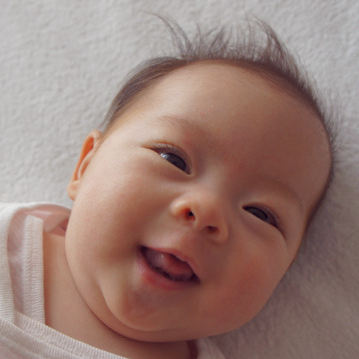 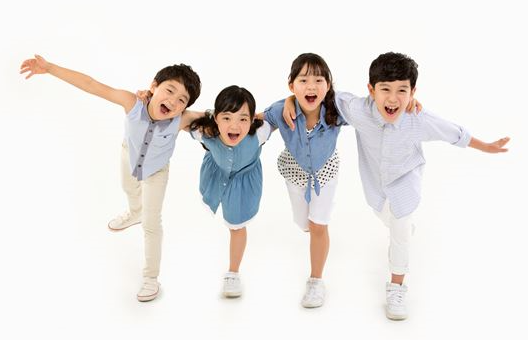 교육자료를
잘 읽어보셨나요?
코로나 19로 인해
첫 수업을 이렇게
비 대면으로 하게 되어 
아쉽습니다. 
건강가정론은 
건강가정에 대한 전반적인 기초 이론들을 배우고
다양한 가족의 변화와 가족구조의 변화, 가족가치관의 변화, 가족기능의 변화, 건강가정의 필요성에 대하여 살펴보는 학문입니다.
한 학기 동안 열심히 
공부해봅시다.
가정
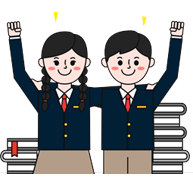 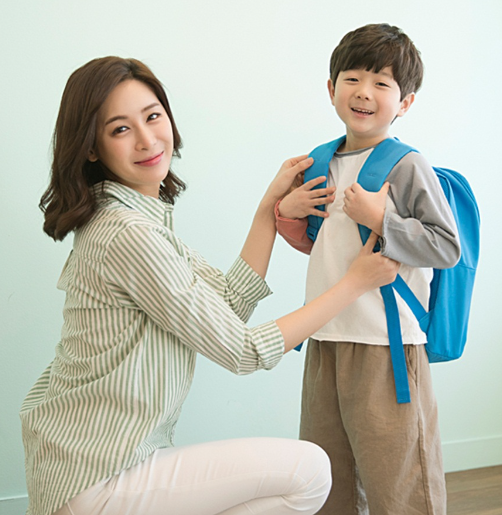 FINISH
MYPRESENTATIONTHANK YOU
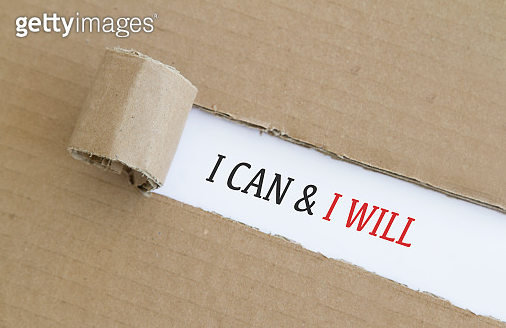